CS1010: Programming Methodology
UNIT 3
Functions
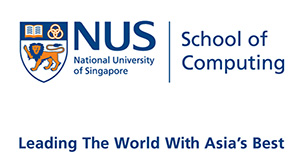 © NUS
Unit3 - 2
Unit 3: Functions
Problem Solving Techniques
Functions
More examples
Even more examples
© NUS
Unit3 - 3
Problem Solving Techniques
What we have learnt so far…
Find the maximum among a list of numbers (FindMax).
Input
Compute
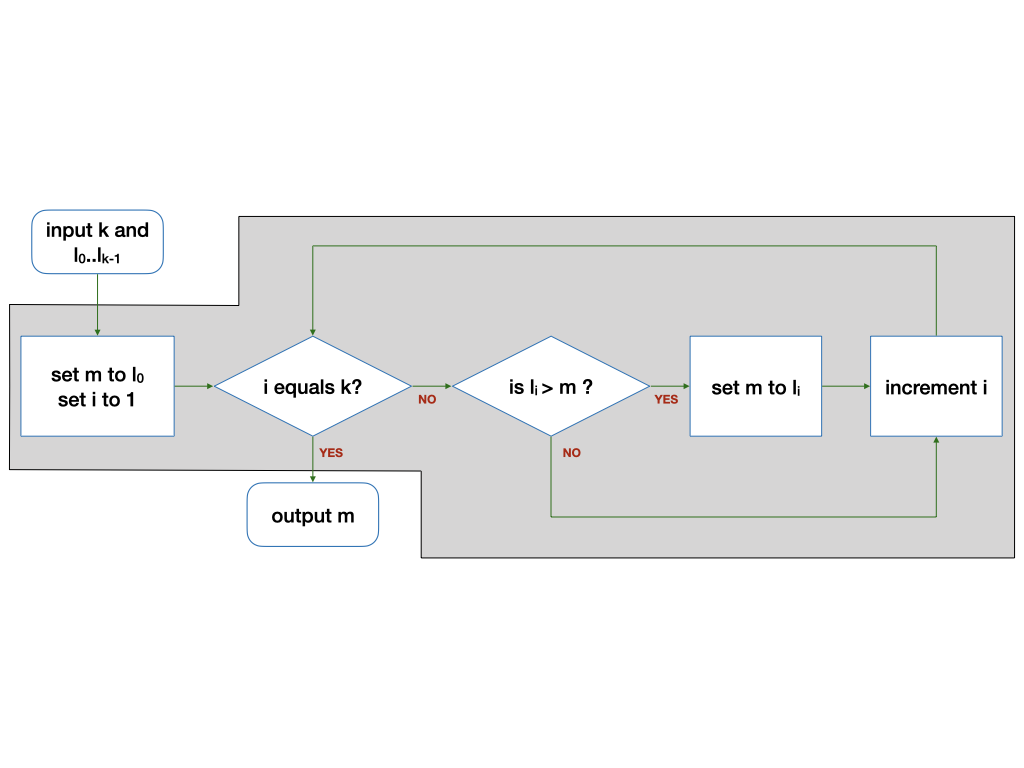 Output
© NUS
Unit3 - 4
Problem Solving Techniques
How to solve a new problem?
Find the range (i.e., max-min) of a list of numbers

Technique 1: Breaking it down!
Input: Read in a list L of k numbers
Compute: Compute the range of a given list L of k numbers
Output: Print the range
© NUS
Unit3 - 5
Problem Solving Techniques
How to solve a new problem?
Find the range (i.e., max-min) of a list of numbers

Technique 2: Borrowing from what we know!
Input: Read in a list L of k numbers
Same as the input step for FindMax (i.e., read in some numbers)
Output: Print the range
Same as the output step for FindMax (i.e., print one number)
© NUS
Unit3 - 6
Problem Solving Techniques
How about the Compute step?

Technique 3: Wishful thinking
Assume that we have a magic black box for solving a smaller problem
i.e., given some inputs, this magic black box produces a value (usually an intermediate result) that we need.
© NUS
Unit3 - 7
Problem Solving Techniques
Compute: Compute the range of a list L of k numbers
Compute the maximum of a list L of k numbers (Breaking it down)
Same as the compute step of FindMax (Borrowing from what we know)
Compute the minimum of a list L of k numbers (Breaking it down)
Assume we have it. (Wishful thinking)
Compute the difference between the maximum and the minimum
© NUS
Unit3 - 8
Problem Solving Techniques
Problem: Find the range (i.e., max-min) of a list of numbers

Algorithm:
Input: Read in a list L of k numbers
Compute:
Compute the maximum of a list L of k numbers
Compute the minimum of a list L of k numbers 
Compute the difference between the maximum and the minimum
Output: Print the range
The real problem!
© NUS
Unit3 - 9
Functions
The magic black Box
Given some inputs, it produces a value that we need

Such magic black boxes are called functions

Where to find them?
Provided by the standard C library or other libraries
Example: sqrt(x) computes the square root of x
Written by you!
© NUS
Unit3 - 10
More examples
Problem: Find the mean of a list of numbers
Input…
Compute
Compute the sum of a list of numbers
Divide the sum by k
Output…
This could be a function!
© NUS
Unit3 - 11
More examples
Problem: Find the standard deviation of a list L of k integers



μ: mean (L, k)
L': subtract (L, k, μ)
L'': square (L', k)
μ'': mean (L'', k)
result: sqrt (μ'')
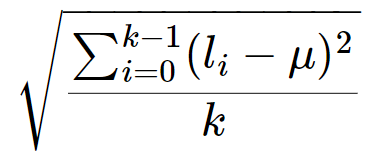 Let say L = {1, 3, 5, 7, 9}, k = 5
μ = 5
subtract (L, k, μ) = {-4, -2, 0, 2 ,4}
square (L', k) = {16, 4, 0, 4,16}
μ'' = mean (L'', k) = 8
sqrt (μ'') = 2.83
© NUS
Unit3 - 12
More examples
Problem: Find the standard deviation of a list L of k integers



result: sqrt ( mean ( square ( subtract (L, k, mean (L, k)), k), k)

Reuse of functions
A function, once defined, can be reused any number of times!
No need to reinvent the wheel every time!
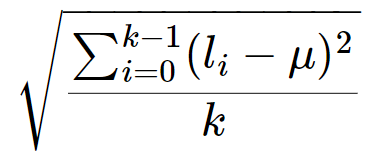 mean is used twice!
© NUS
Unit3 - 13
More examples
Problem: Find the standard deviation of a list L of k integers



result: sqrt ( mean ( square ( subtract (L, k, mean (L, k)), k), k)

Function calling other functions
If we treat this computation as a function stddev (L, k), it calls sqrt, mean, square and subtract to complete the computation.
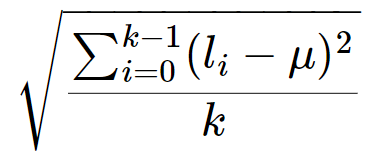 © NUS
Unit3 - 14
Ex #1: A Simple “Drawing” Problem
Problem: Draw
a rocket ship (which is a triangle over a rectangle over an inverted V), 
a male stick figure (a circle over a rectangle over an inverted V), and 
a female stick figure (a circle over a triangle over an inverted V)
rocket
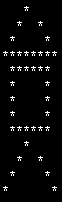 male
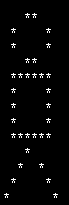 Analysis:
No particular input / compute needed.
Just draw the needed 3 figures: 1 magic box for each figure.
There are common shapes shared by the 3 figures: 1 magic box for each shape.
female
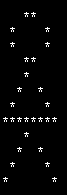 © NUS
Unit3 - 15
Ex #1: A Simple “Drawing” Problem
Problem: Draw
a rocket ship (which is a triangle over a rectangle over an inverted V), 
a male stick figure (a circle over a rectangle over an inverted V), and 
a female stick figure (a circle over a triangle over an inverted V)
rocket
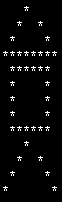 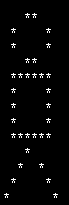 male
Design:
Draw 3 Figures
female
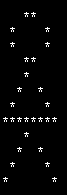 Draw Rocket Ship
Draw Male Stick Figure
Draw Female Stick Figure
Draw Triangle
Draw Rectangle
Draw Inverted V
Draw Circle
Draw Rectangle
Draw Inverted V
Draw Circle
Draw Triangle
Draw Inverted V
© NUS
Unit3 - 16
Even more examples
Problem: Find the maximum among a list of numbers

Solution from Week 1: use a function max (L, k) that computes the maximum of a given list L of k numbers.
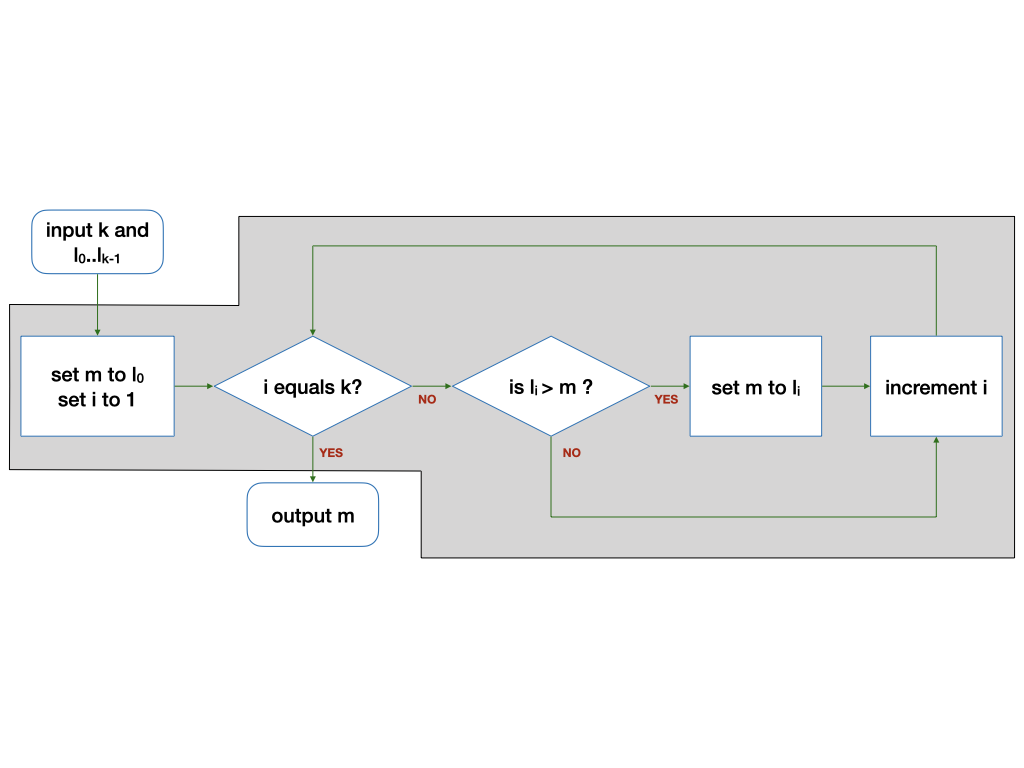 © NUS
Unit3 - 17
Even more examples
Alternative solution: use a function max' (L, i, j) which computes the maximum among Li…Lj in a given list L






E.g., Let say L = {5, 9, 8, 1, 3, 2}, i = 0, j = 5. max' (L, 0, 5) = …
i (0) == j (5)?  No. m is max' (L, 1, 5) = 9  l0 (5) > m (9)?  No. The answer is m (9), which is the same as max (L, k).
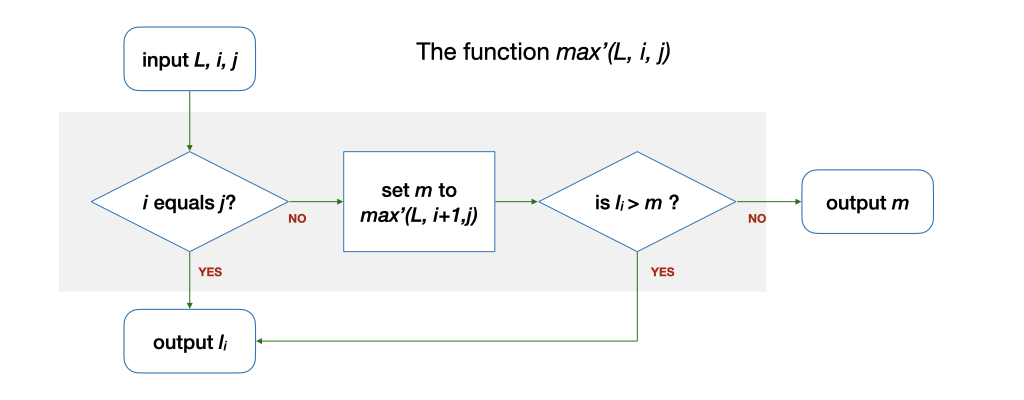 © NUS
Unit3 - 18
Even more examples
Problem: Compute the factorial of n 
E.g., Let n = 4, n! = 4! = 1*2*3*4 = 24

Solution: Use a function factorial (n) which computes factorial n???
© NUS
Unit3 - 19
Even more examples
Solution: Use a function factorial (n) which computes factorial n???






E.g., Let say n = 4. factorial (n) = …
n (4) == 0?  No. The answer is n * factorial (3) = 4 * 6 = 24.
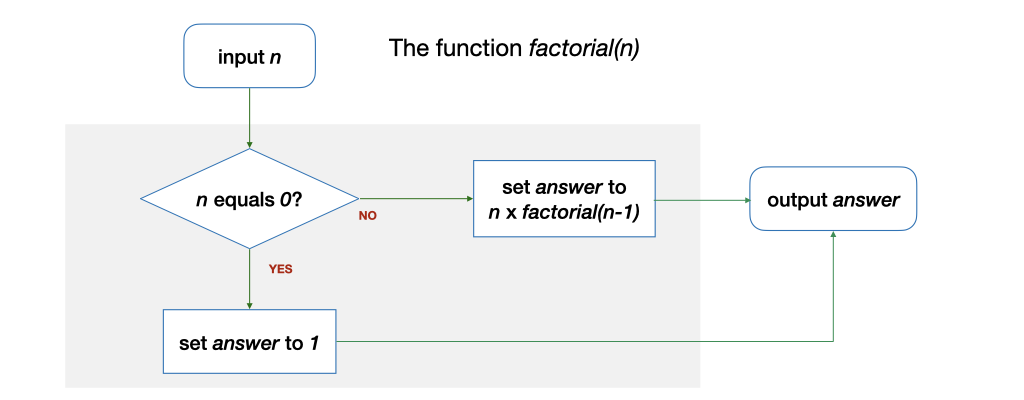 © NUS
Unit3 - 20
Even more examples
Function calling itself (to solve a simpler version of the problem)
max' (L, 0, 5) uses max' (L, 1, 5)
factorial (4) uses factorial (3)

This is Recursion!
This is Recursion!
This is Recursion!
This is Recursion!
…
© NUS
Unit3 - 21
Ex #2: Yet another solution for FindMax
Problem: Find the maximum among a list of numbers

Alternative solution: use a function max'' (L, r) which computes the maximum among L0…Lr in a given list L

E.g., Let say L = {5, 9, 8, 1, 3, 2}, r = 5. max'' (L, 5) = …
0 == r (5)?  No. m is max'' (L, 4) = 9  lr (2) > m (9)?  No. The answer is m (9), which is the same as max (L, k). 

Can you draw the flowchart?